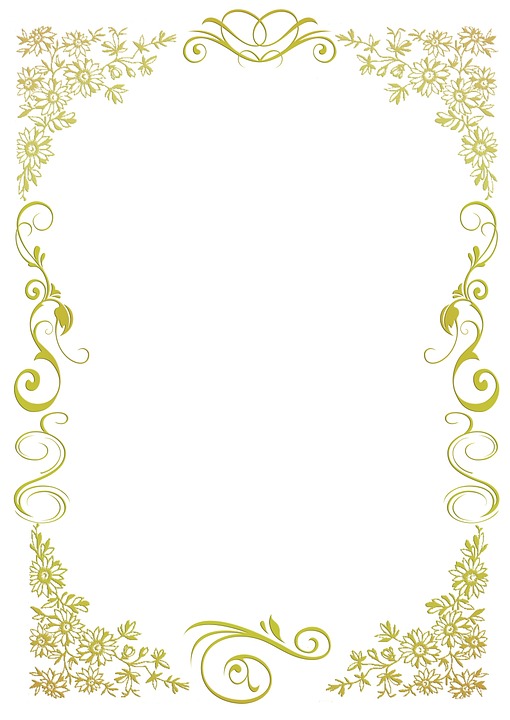 স্বাগতম
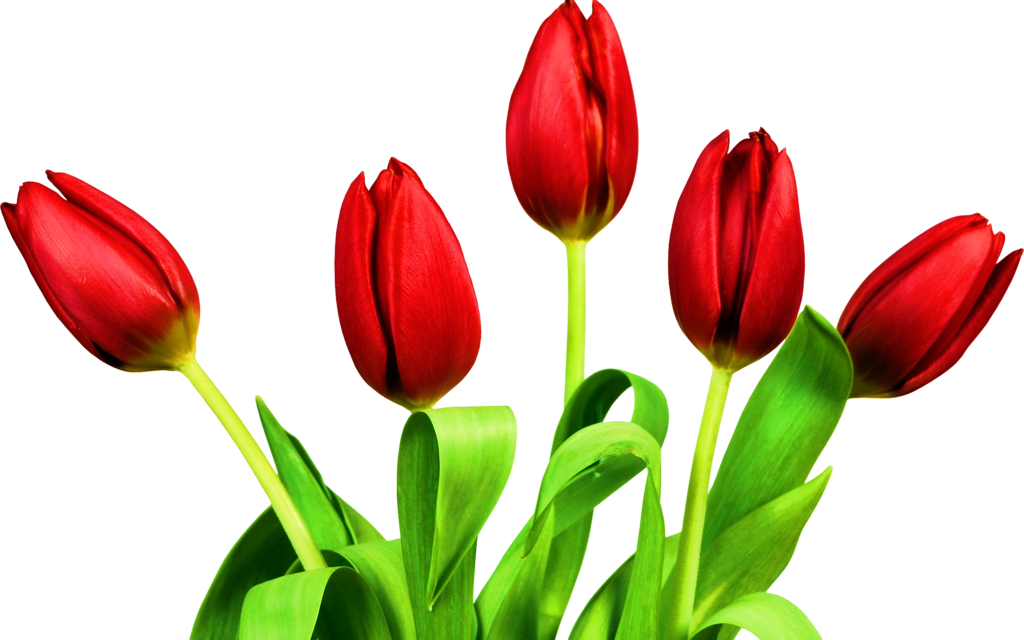 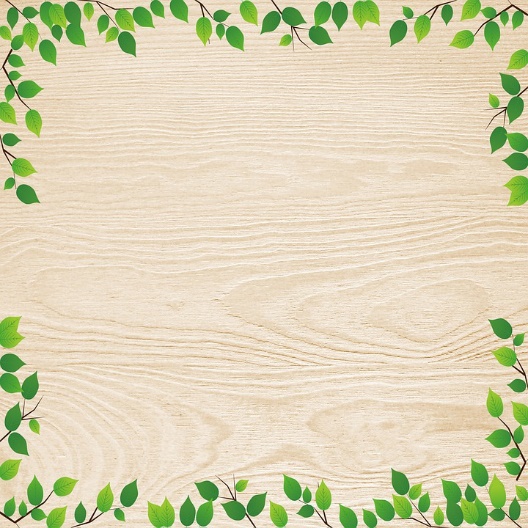 পরিচিতি
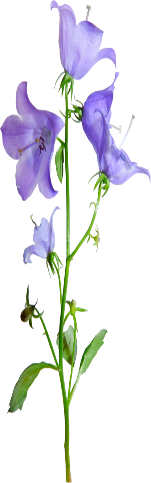 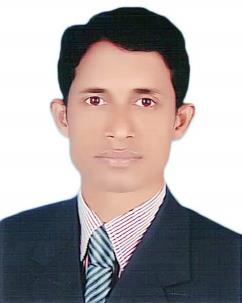 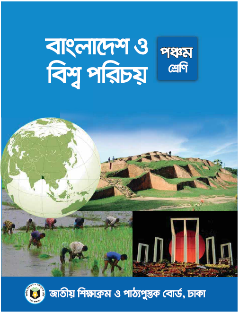 মোহাম্মদ আব্দুল হান্নান 
সহকারি শিক্ষক 
চুনঘর সরকারি প্রাথমিক বিদ্যালয় 
কুলাউড়া, মৌলভীবাজার ।
বাংলাদেশ ও বিশ্বপরিচয়
পঞ্চম শ্রেণি, অধ্যায়: ১ পাঠ:আমাদের মুক্তিযুদ্ধ
সময়: ৩৫ মিনিট
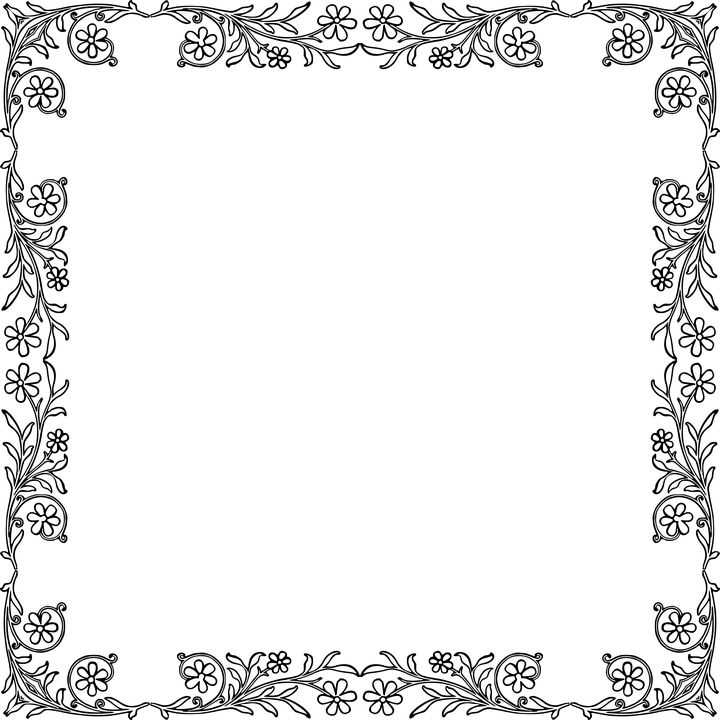 পাঠের শিরোনাম
পাঠ্যাংশ : মুক্তিযোদ্ধাদের রাষ্ট্রীয় উপাধি
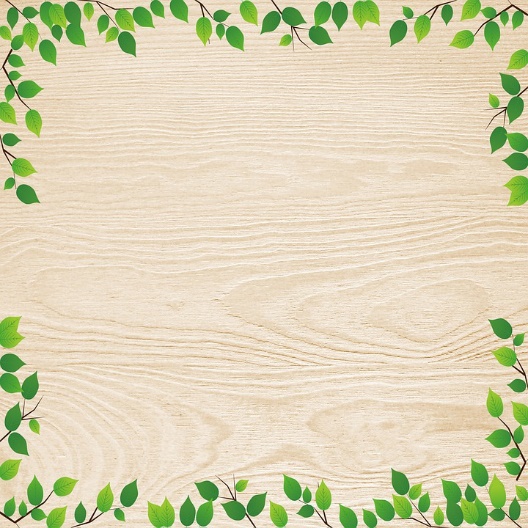 শিখন ফল
১৪.২.৩ – স্বাধীনতা যুদ্ধে অবদানের স্বীকৃতি হিসাবে   
             দেওয়া উপাধিগুলোর নাম বলতে পারবে ।
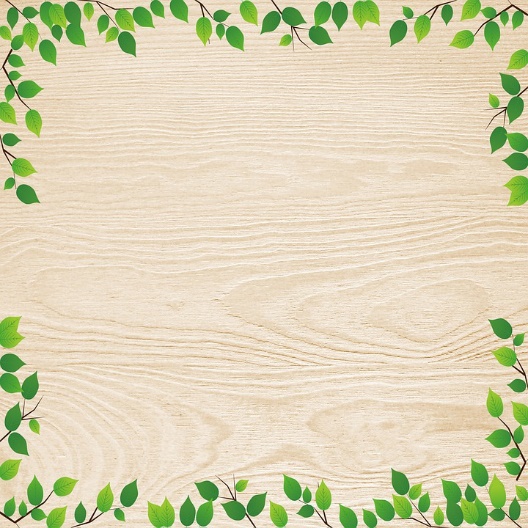 এসো আমরা একটি ছবি দেখি এবং ছবি সম্পর্কে বলি
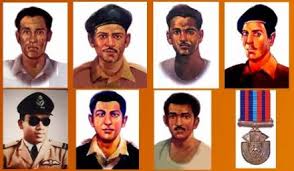 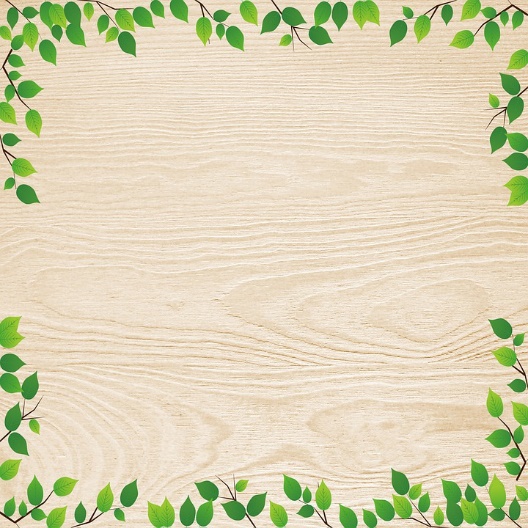 পাঠ ঘোষনা
মুক্তি যোদ্ধাদের  রাষ্ট্রীয় উপাধি
পাঠ্যাংশ –যুদ্ধের পর ------ --আমাদের  স্বাধীনতা
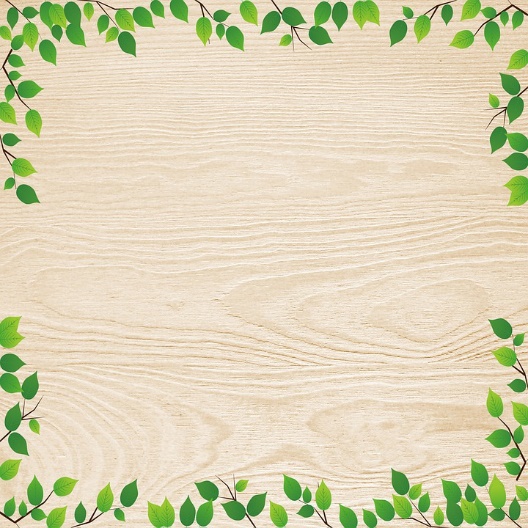 উপস্থাপন
তোমরা কি জান বীরশ্রেষ্ঠ কতজন ?
তোমরা কি সাতজন বীরশ্রেষ্ঠ এর নাম বলতে পার?
সাতজন বীরশ্রেষ্ঠ নাম
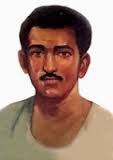 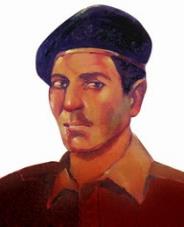 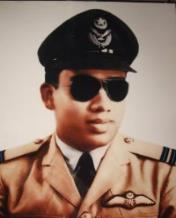 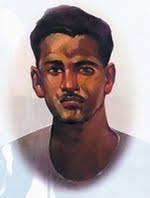 মতিউর রহমান
হামিদুর রহমান
মোস্তফা কামাল
মুন্সি আব্দুর রউফ
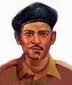 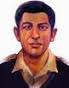 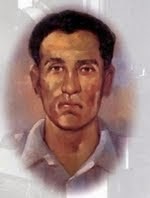 নুরমোহাম্মদ শেখ
মহিউদ্দিন জাহাঙ্গীর
রুহুল আমিন
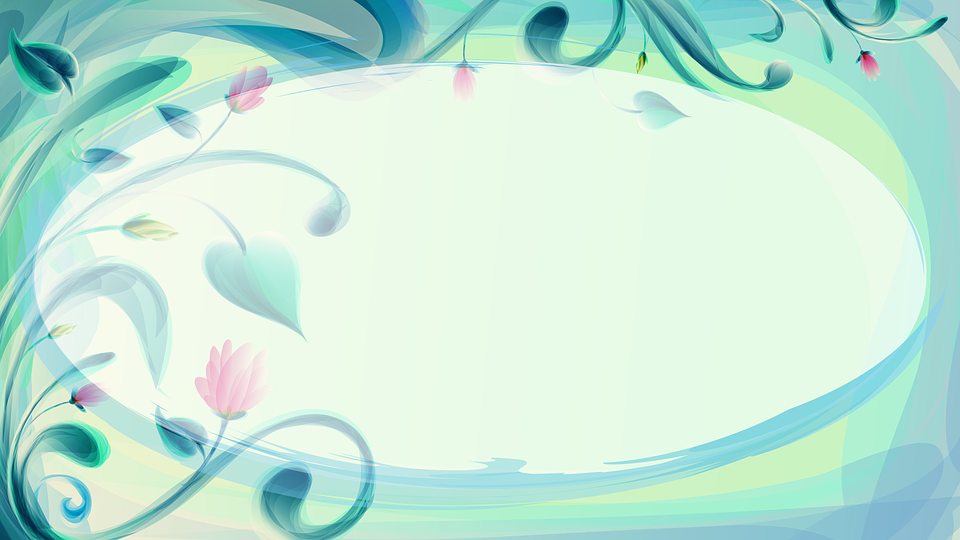 সাতজন বীরশ্রেষ্ঠ এর নাম বলি
আব্দুর   
 রউফ
মহিউদ্দিন জাহাঙ্গীর
নুরমোহাম্মদ     
   শেখ
১২ নং পৃষ্ঠা খোল এবং নীরবে পড়
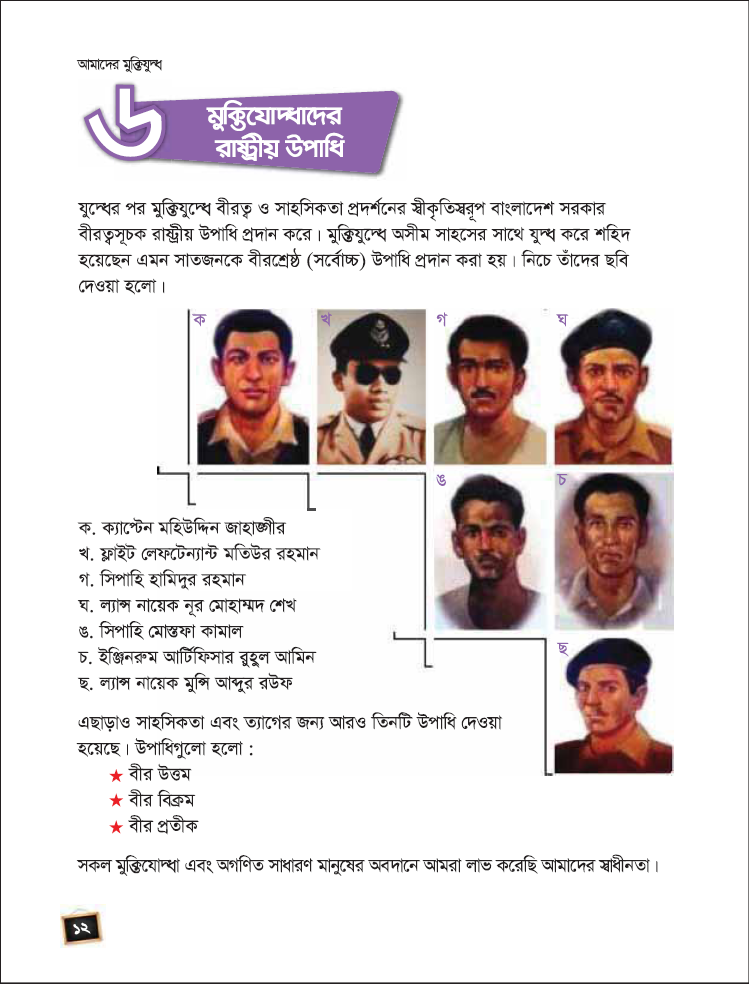 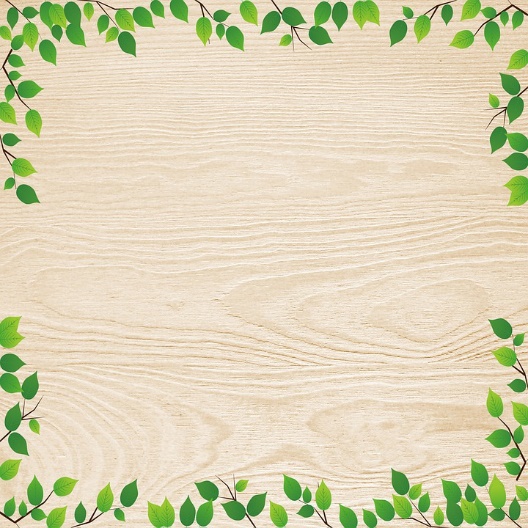 দলীয় কাজ
৭টি দলে ভাগ হয়ে প্রতি দল একজন বীরশ্রেষ্ঠ সম্পর্কে দুটি বাক্য লিখ।
মূল্যায়ন
বাম পাশের সাথে ডান পাশের মিল কর
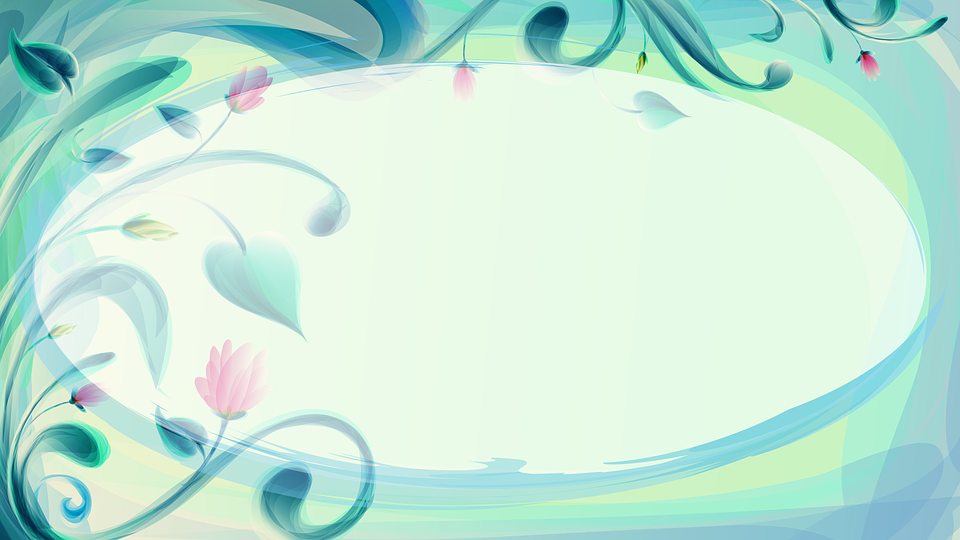 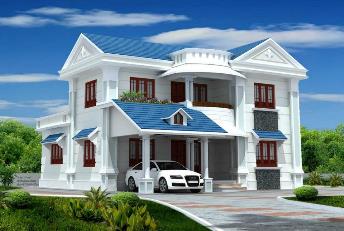 বাড়ির কাজ
৭ জন বীরশ্রেষ্ঠ পরিবাররের সদস্যকে ধন্যবাদ জানিয়ে ৬/৭ লাইনে একটি বক্তৃতা লিখে আনবে।
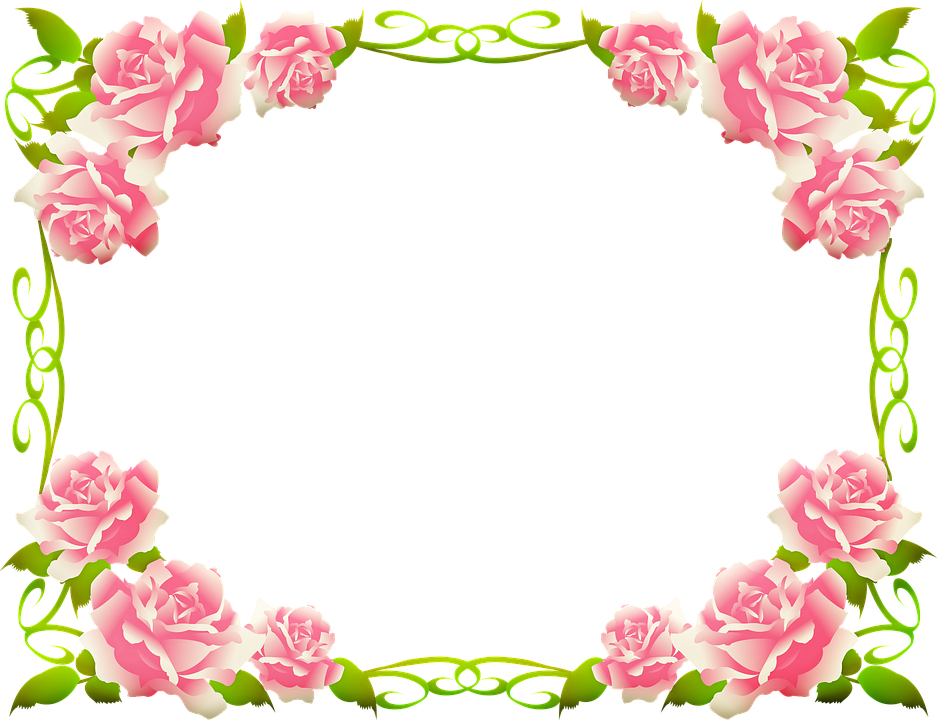 সবাইকে
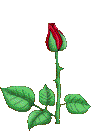 অনেক
অনেক
ধন্যবাদ